Thomas Buijtenweg - buijtenweg.t@buas.nl
Mata Haggis-Burridge - haggis.m@buas.nl
Riccardo Galdieri - r.galdieri@santannapisa.it
Unicorns and Dead Ducks 
A Practical Workshop in Accelerating Game Design Concepting
Workshop Outline
Intro
The Problem
Ideation Cards
User Stories
Tutorial
Round 1 2 3 
Recap
Bonus Round! (If we have time)
In about 1:45 minutes
‹#›
About me
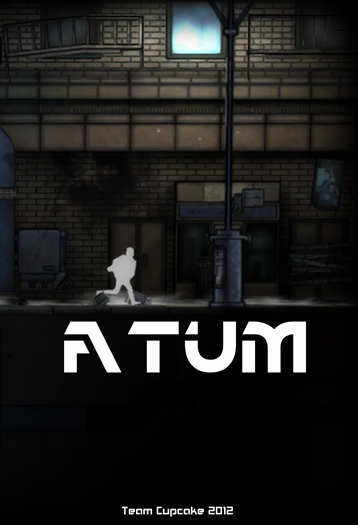 Thomas Buijtenweg MSc

Game Designer
Researcher
Lecturer
Coordinator - Master Game Technology
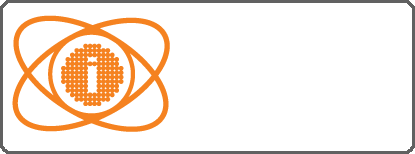 ‹#›
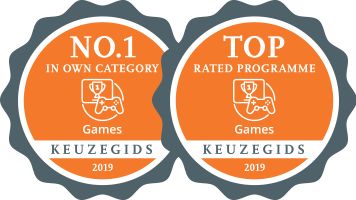 BUas-CMGT-IGAD
Breda University of Applied Sciences - Creative Media and Game Technologies
Last Time
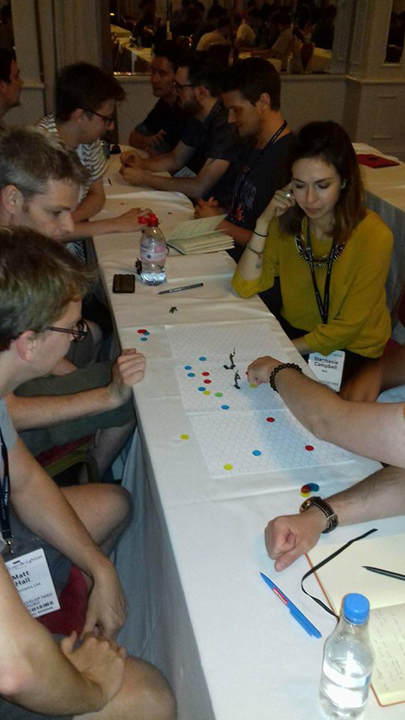 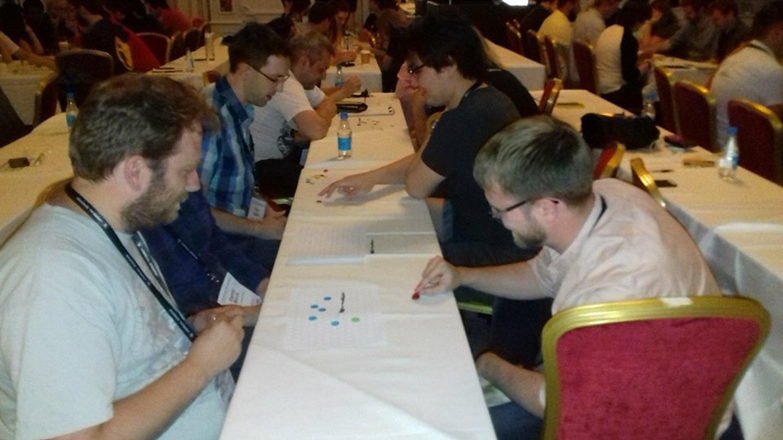 ‹#›
Concept Problems
You just released your game and are planning your next project

Your team has a solid understanding of the systems of the previous game but making something new brings a bucket of possible challenges

What was successful in the previous game and how do we iterate this further?
‹#›
Ideation Cards - What are they?
Sometimes called Trigger Cards or Brainstorm Cards

Used to stimulate concept development and creative thinking

Many variations exist, with varying levels of usefulness
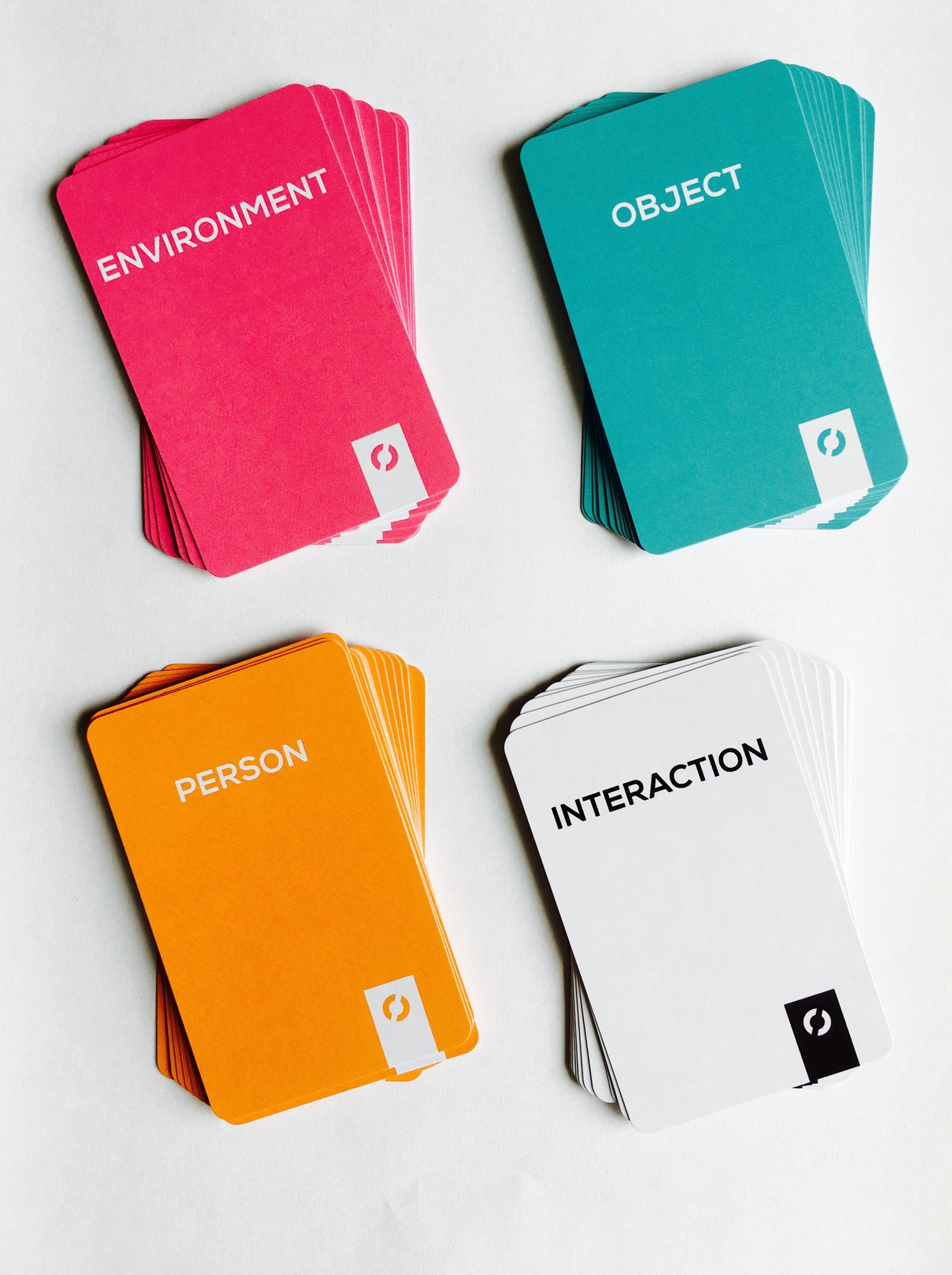 ‹#›
Ideation Cards - Useability
Basic approach is to prompt the reader to think about elements of a product by asking questions

Some decks are catered to specific fields of development allowing for a more focussed set of questions

Similar to writing a GDD
‹#›
Ideation Cards - Useability
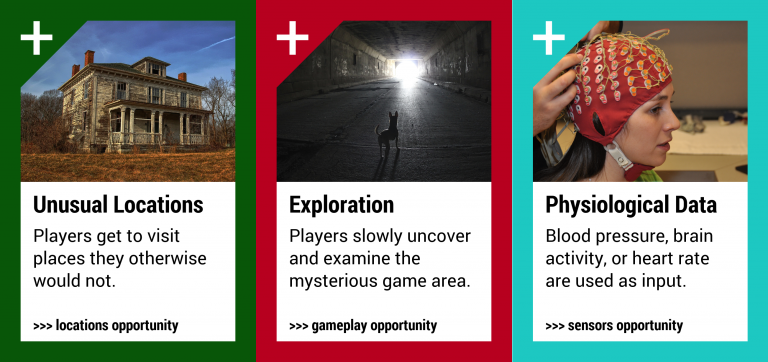 https://www.pervasiveplayground.com/mixed-reality-game-cards/
‹#›
Ideation Cards - Useability
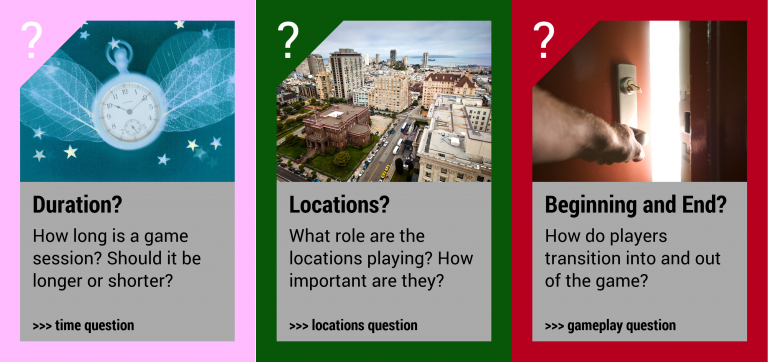 https://www.pervasiveplayground.com/mixed-reality-game-cards/
‹#›
Ideation Cards - Useability
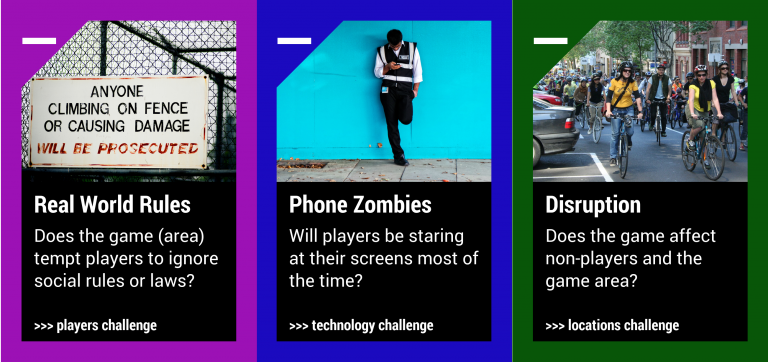 https://www.pervasiveplayground.com/mixed-reality-game-cards/
‹#›
Ideation Cards - Strengths and Weaknesses
Can help novice designers create a basis to work from

Forces the developer to consider each card, limiting accidentally forgetting an important element (audio…) 

Design is limited to the card deck

Not custom to your team or project
‹#›
User Stories - What are they?
A user story is a very high-level definition of a requirement
Contains just enough information to estimate of the effort to implement it
Agile Scrum Method to map out stakeholder requirements
Used to populate kanban boards to divide tasks

As a Student I want to purchase a parking pass so that I can drive to school

As a (role) I want (something) so that (benefit)
http://www.agilemodeling.com/artifacts/userStory.htm
‹#›
User Stories - Useability
In a game context:

As an Adventurer

I want to slay boars 

so that I can collect meat
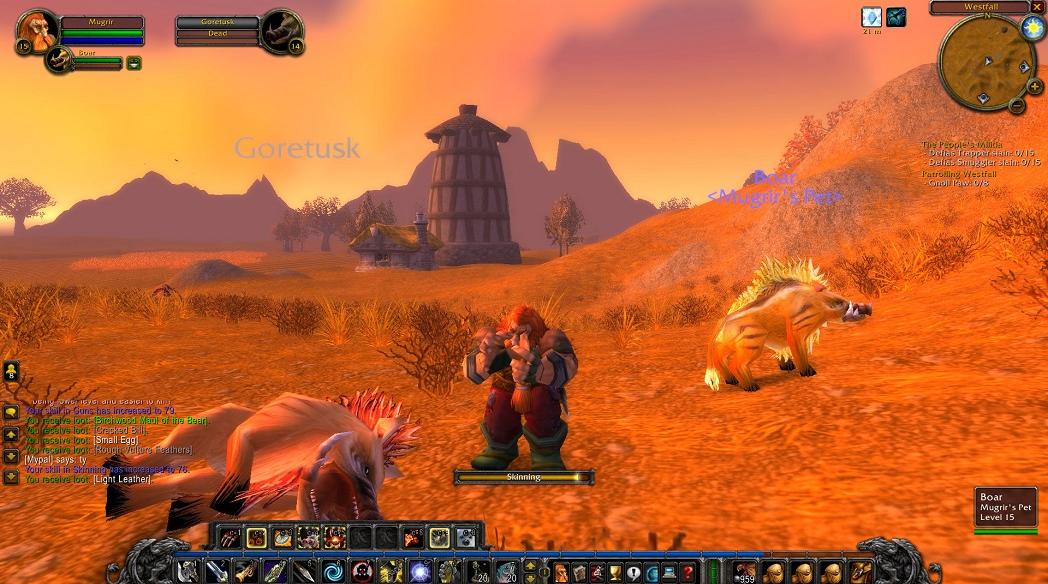 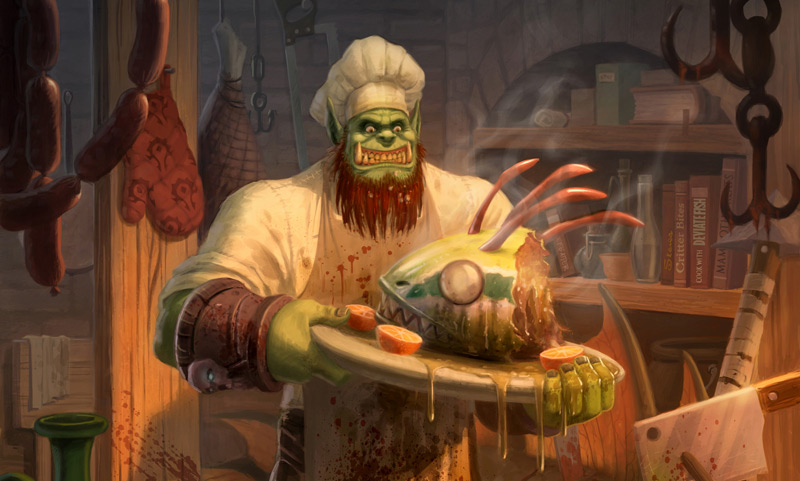 http://www.agilemodeling.com/artifacts/userStory.htm
‹#›
Round 1 - Example
As a (role) I want (something) so that (benefit)

As a Footballer I want to sprint so that I can reach the ball faster

As a Driver I want to drift so that I can score points 

As a Merchant I want to sell goods so that I can make money
‹#›
Round 1 - Example
As a Footballer I want to sprint so that I can reach the ball faster
As a Driver I want to drift so that I can score points 
As a Merchant I want to sell goods so that I can make money
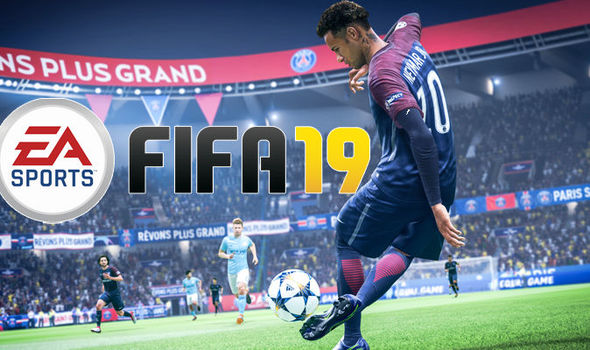 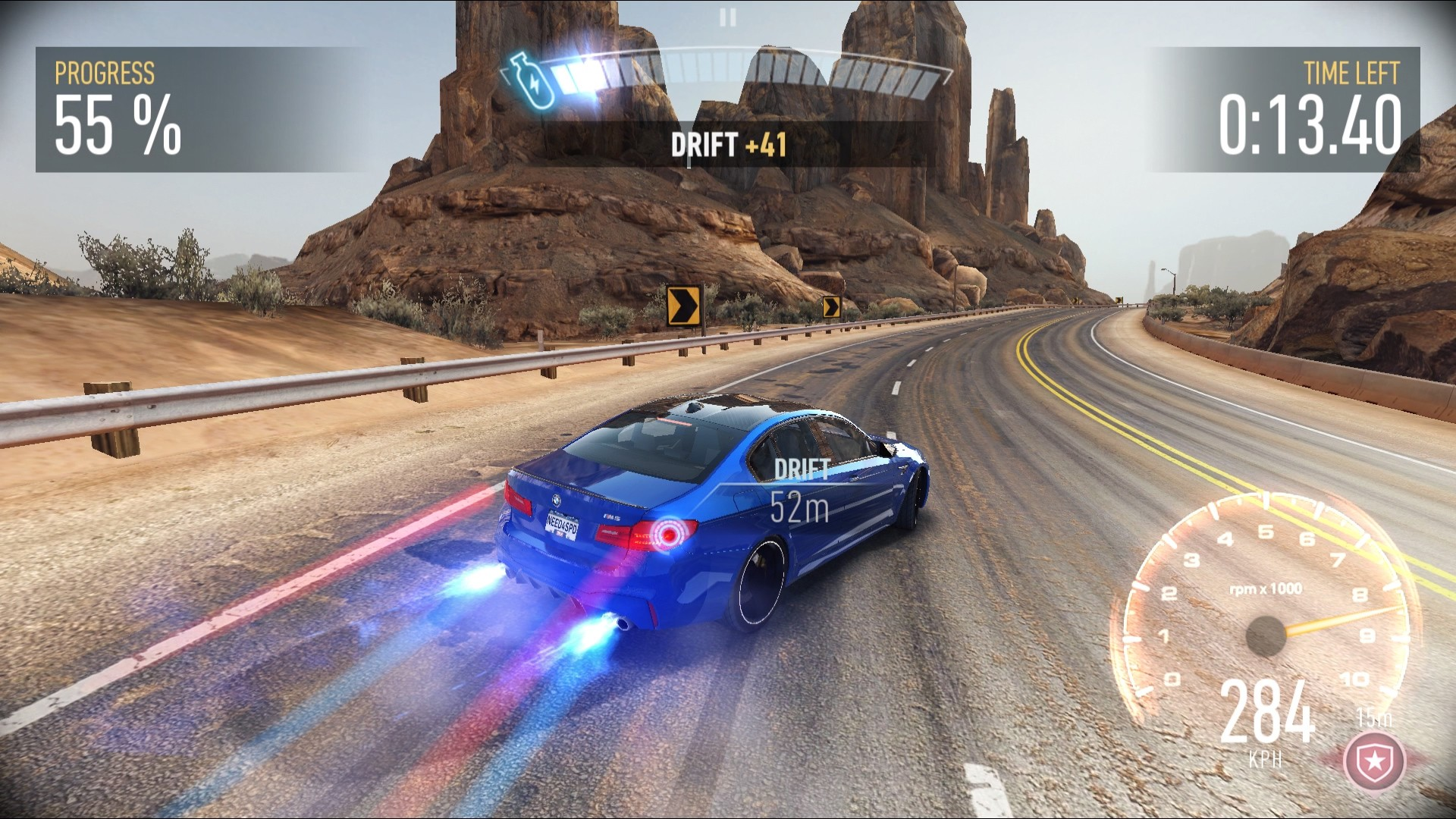 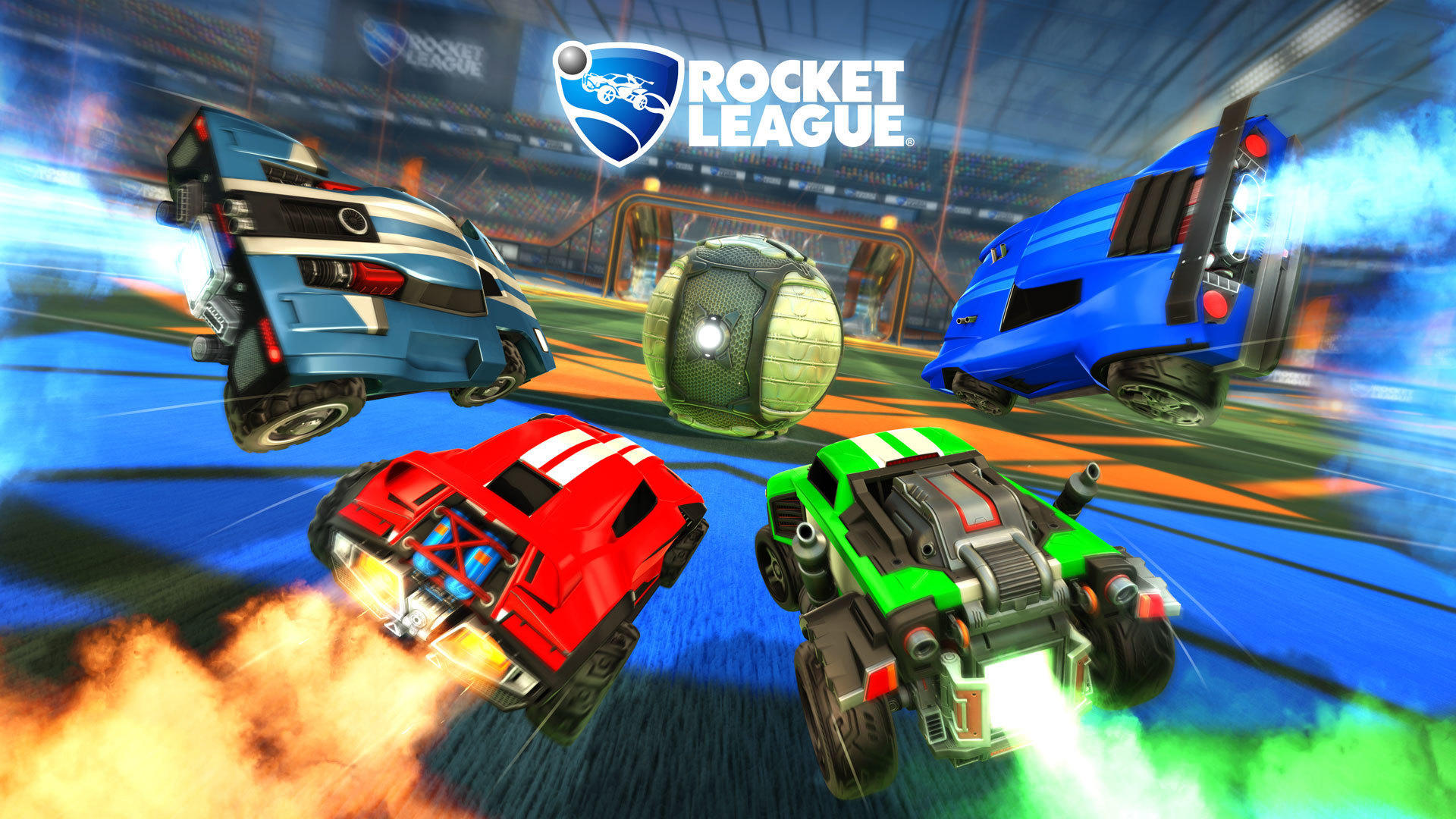 As a Driver
I want to drift 
so that I can reach the ball faster
‹#›
Round 1
Form groups of 3 

For each group member write 2 user stories about the last game you worked on (If it’s NDA work, use another game)
Try to write the most core element of that game as a user story

As a (role) I want (something) so that (benefit)
‹#›
Round 2
Stack and shuffle the matching colours into 3 decks

As a group, draw and lay out 3 cards from each deck 

As a group, make a new concept
You can alter the cards you drew
You can rearrange the cards as you like
Create new cards if you want to

Take a picture of the current concept
‹#›
Round 3
Pass on the remainder of the decks to the group on your left

Draw 2 more cards from each of the new decks you just received

As a group Improve your concept
You can alter the cards you got
You can rearrange the existing and new cards as you like
As a (role) I want (something) so that (benefit)
‹#›
Recap
Ideation Cards can be useful early on
… but you can make your own to include past success

User stories help you think from the perspective of the player and actors in your game
… and allow you to scope out a project from the very start

We can help you run these ideation workshops in your team

As a Concept Developer I want to help gamedev 
so that games become better
‹#›
Round 4 - Bonus Round!
Merge with another group

Gather all the cards of each colour

Shuffle the decks

Draw and play 

As a (role) I want (something) so that (benefit)
‹#›
Thank You!
Unicorns and Dead Ducks 
A Practical Workshop in Accelerating Game Design Concepting
Thank you for attending the workshop!

If you have any questions let us know

You can reach us @:
Thomas Buijtenweg - buijtenweg.t@buas.nl
Mata Haggis-Burridge - haggis.m@buas.nl	@MataHaggis
Riccardo Galdieri - r.galdieri@santannapisa.it
‹#›